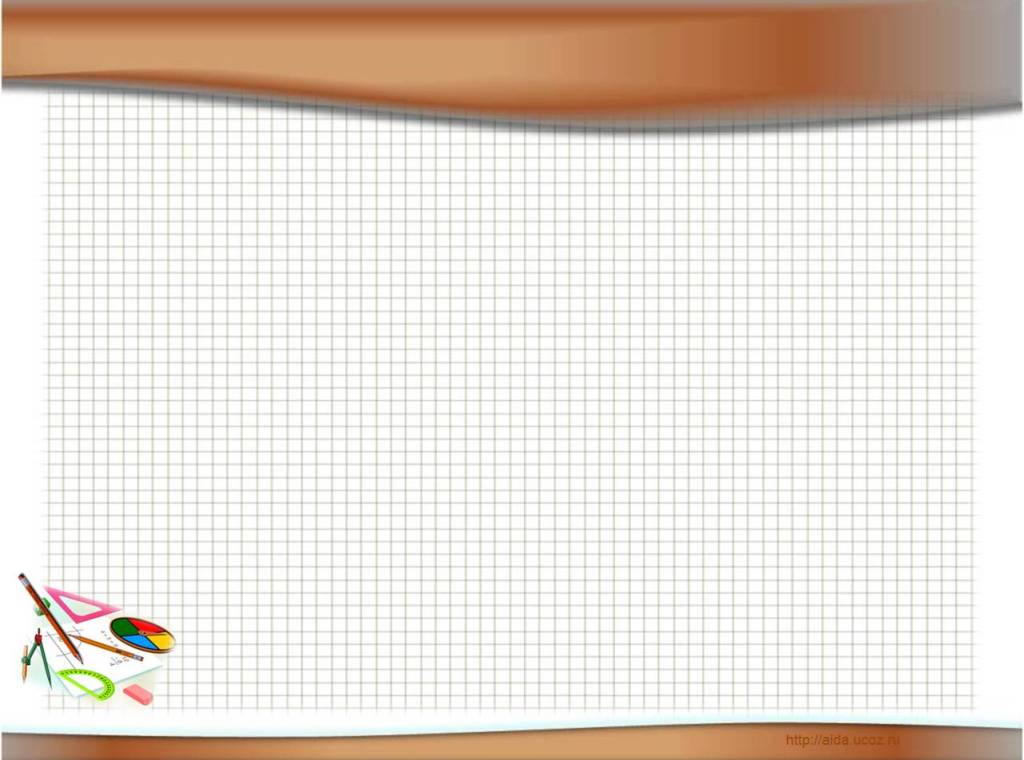 Ақмола облысы
Ерейментау қаласы
“Бөгенбай батыр атындағы қазақ орта мектебі” КММ
   Математика пәнінің мұғалімі:
Омарова Ляззат Кайроловна
   Пән: Алгебра
   Сынып: 9 “А”

    Тақырыбы: “Геометриялық прогрессияның алғашқы n мүшесінің қосындысына есептер шығару”
“Балаға өз бетімен зерттеуге мүмкіндік туғызған сайын 
одан әрі    дами  түседі”                                   Питер Клайн
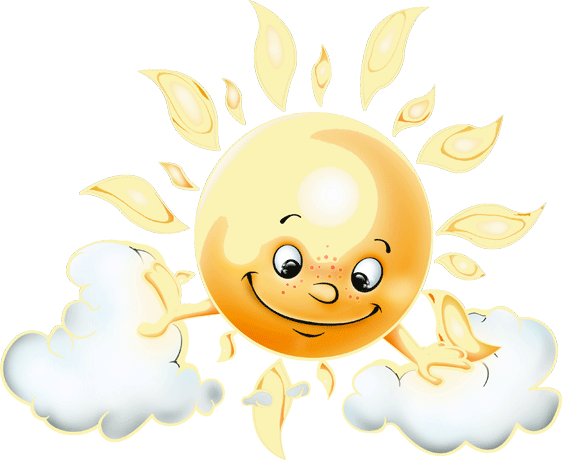 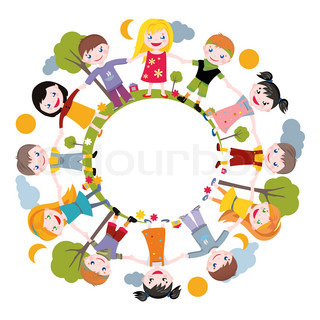 Достар , бері келіңдер,
Қолдарыңды беріңдер.
Шаттық толы шеңберге,
Қуанышпен еніңдер!

Достарым, кең тұрыңдар,
Бақыт сонда ұғыңдар.
Қол ұстасып , күлімдеп
Шаттық шеңбер құрыңдар
шаттық
шеңбер
«Ертегі»
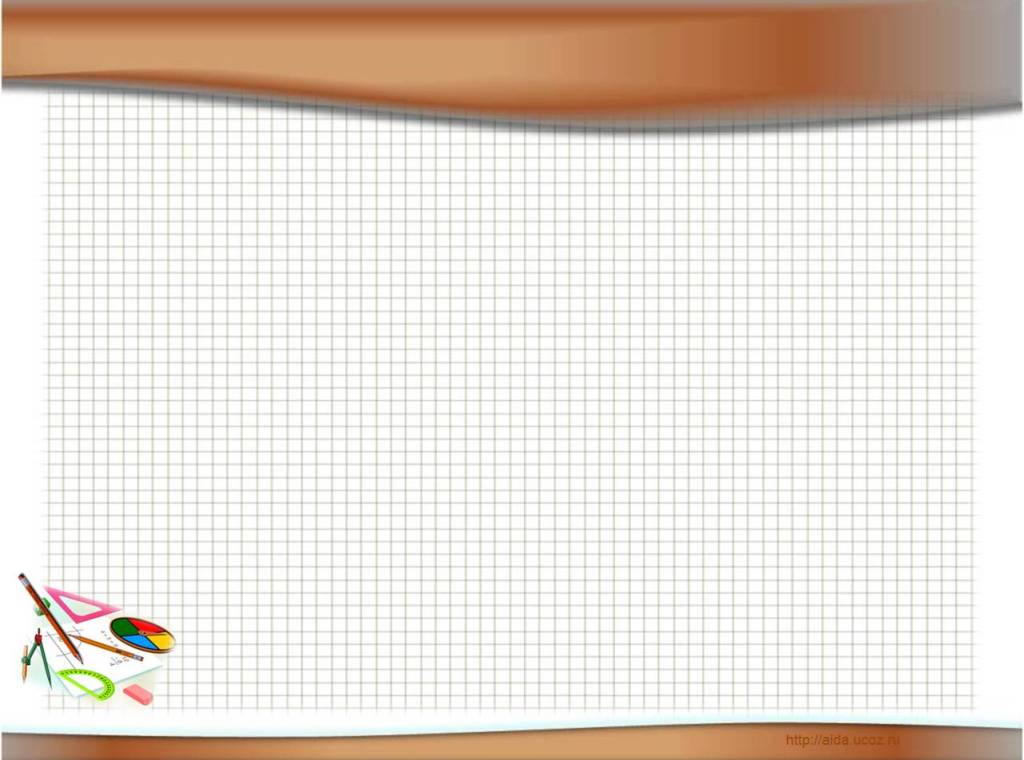 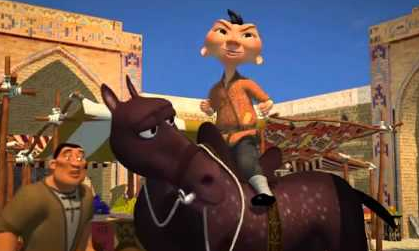 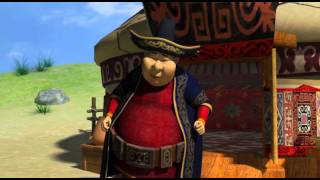 Сабақтың тақырыбы: “Геометриялық прогрессияның алғашқы n мүшесінің қосындысына есептер шығару”
Осы сабақта қол жеткізілетін оқу мақсаттары
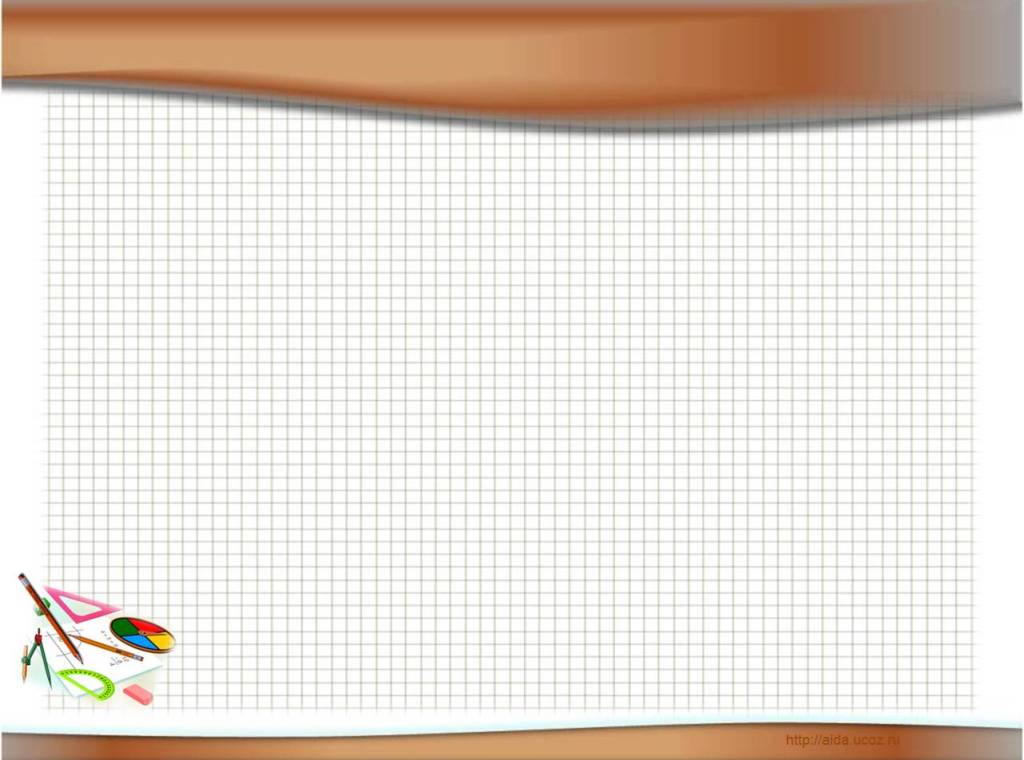 Сабақтың мақсаты
Оқушылар:
Барлық оқушылар:
Геометриялық прогрессияның анықтамаларын және формулаларын біледі

Басым көпшілігі:
Геометриялық прогрессияның п мүшесінің қосындысының формулаларын есеп шығарғанда қолданады;

Кейбір оқушылар:
Қиындығы мол және тарихи есептерді шығарады
Бағалау критерийі
Тілдік мақсат
-
-
- Геометриялық прогрессияның формулаларын  біледі;
- Геометриялық прогрессияның анықтамаларын біледі;
 -Геометриялық және арифметикалық прогрессияның айырмашылығын көрсетеді;
-Есеп шығарғанда геометриялық прогрессияның формулаларын орынды қолдана біледі ;
- Тарихи есептерді шығарғандаберілген формулаларды қолдана біледі
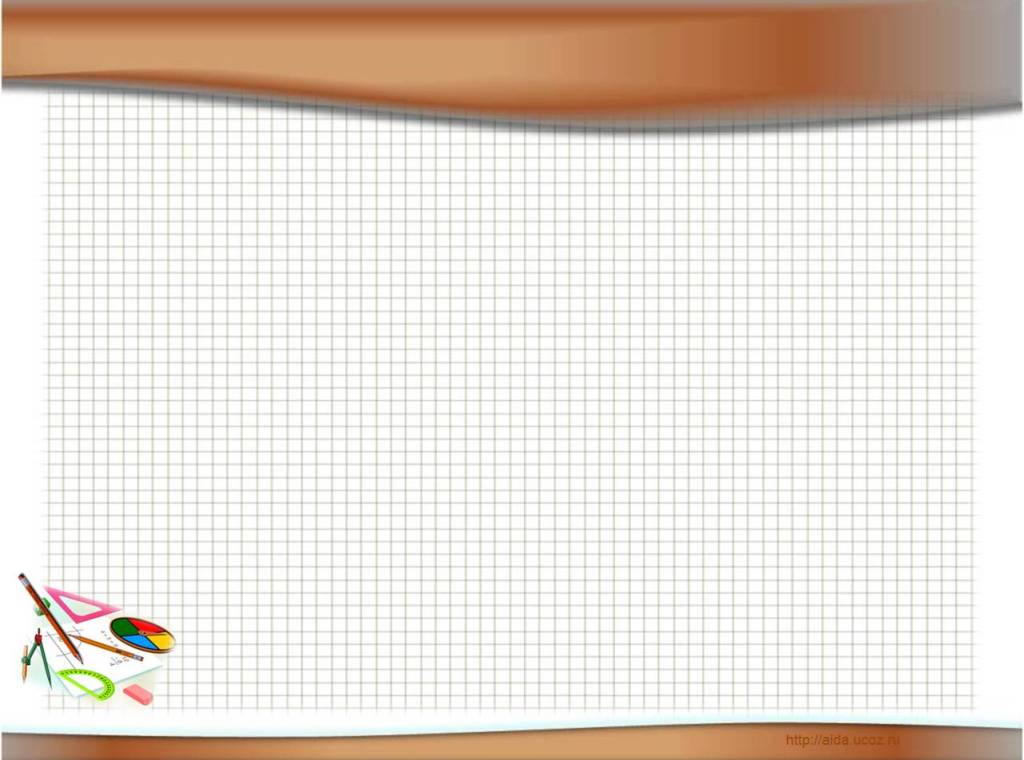 Ойлау дағдыларының деңгейі:
Білу , түсіну,қолдану ,анализ, синтез
Құндылықтарға баулу:
топтық  жұмыстар кезінде бір-бірінің жауабын мұқият тыңдап, айтылған пікірлерге құрмет көрсету, жігерлілікке, экономикадағы заманауи инновациялар және еңбек нарығындағы өзгерістерді шешудің жаңа тәсілдерін табу үшін білімі мен тәжірибесін жинақтау.

Пәнаралық байланыс: тарих,әдебиет,биология,физика

Тақырып бойынша алдыңғы білім:
Сан тізбегі; 
Сан тізбегінің берілу тәсілдері;
Арифметикалық прогрессия.
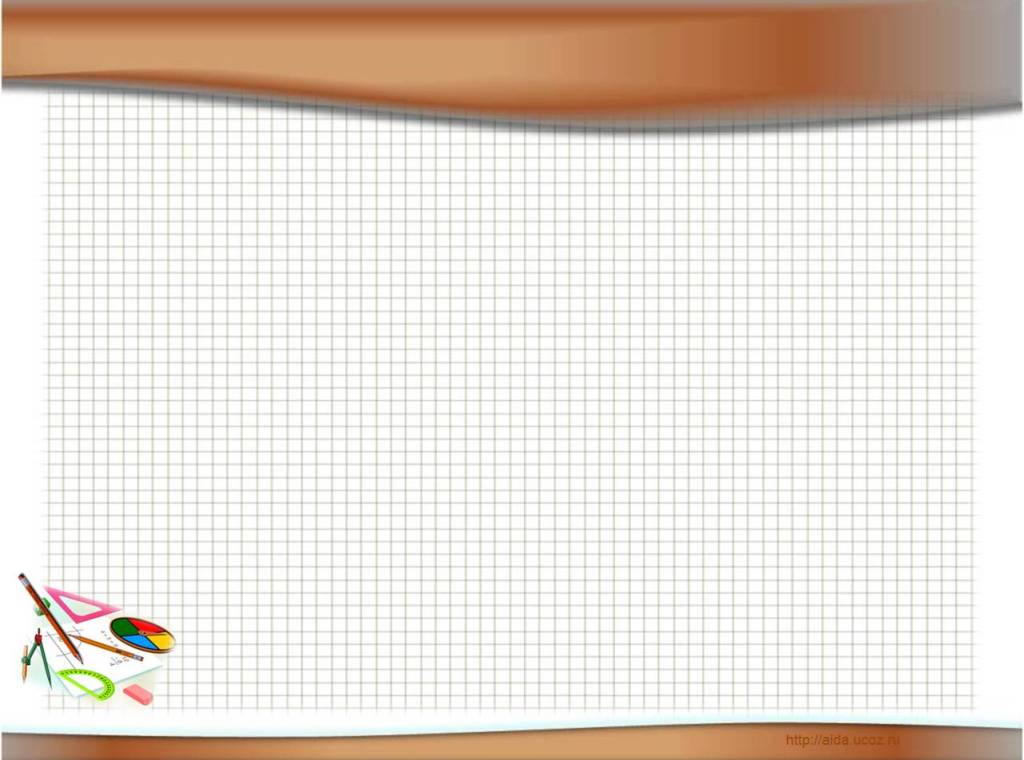 Сан тізбегі
Берілу тәсілдері
Санды тізбектің түрлері
Аналитикалық
Сөзбен
Арифметикалық
прогрессия
?
Рекурренттік
Лото
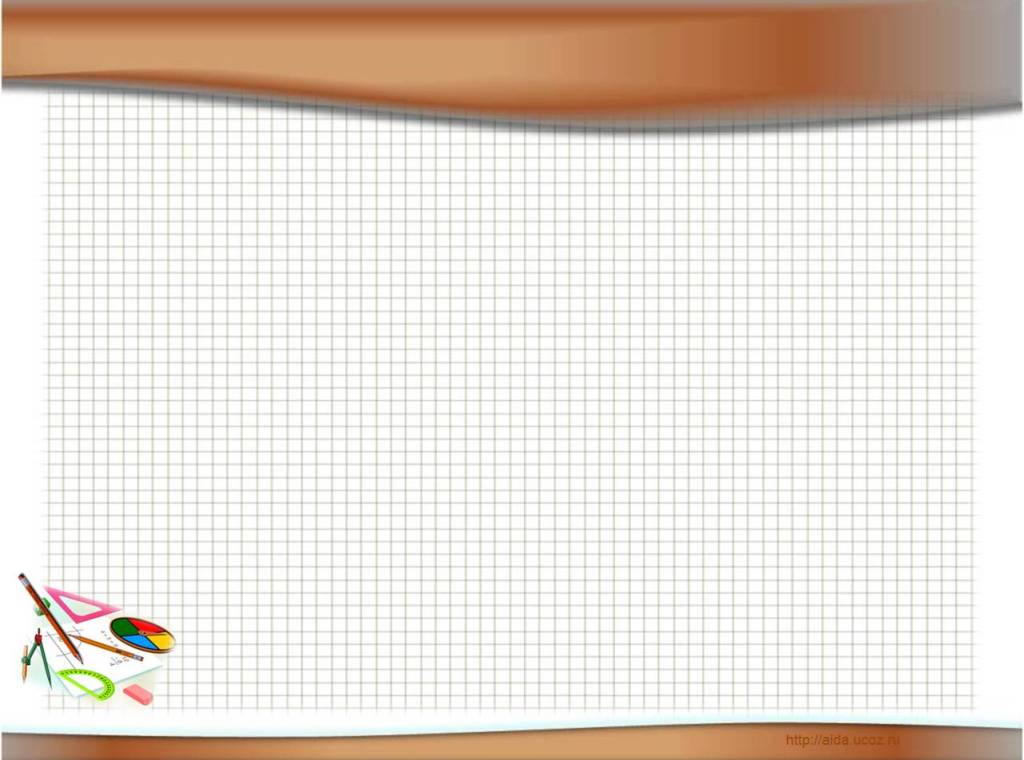 ГЕОМЕТРИЯЛЫҚ ПРОГРЕССИЯНЫҢ ФОРМУЛАЛАРЫ
АРИФМЕТИКАЛЫҚ ПРОГРЕССИЯНЫҢ
ФОРМУЛАЛАРЫ
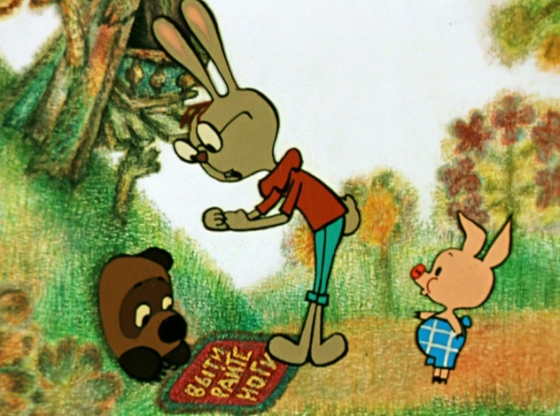 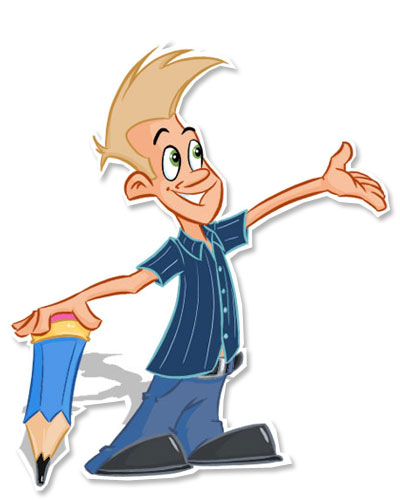 Бай Алдар көсеге қанша ақша берді?
“Миға шабуыл”
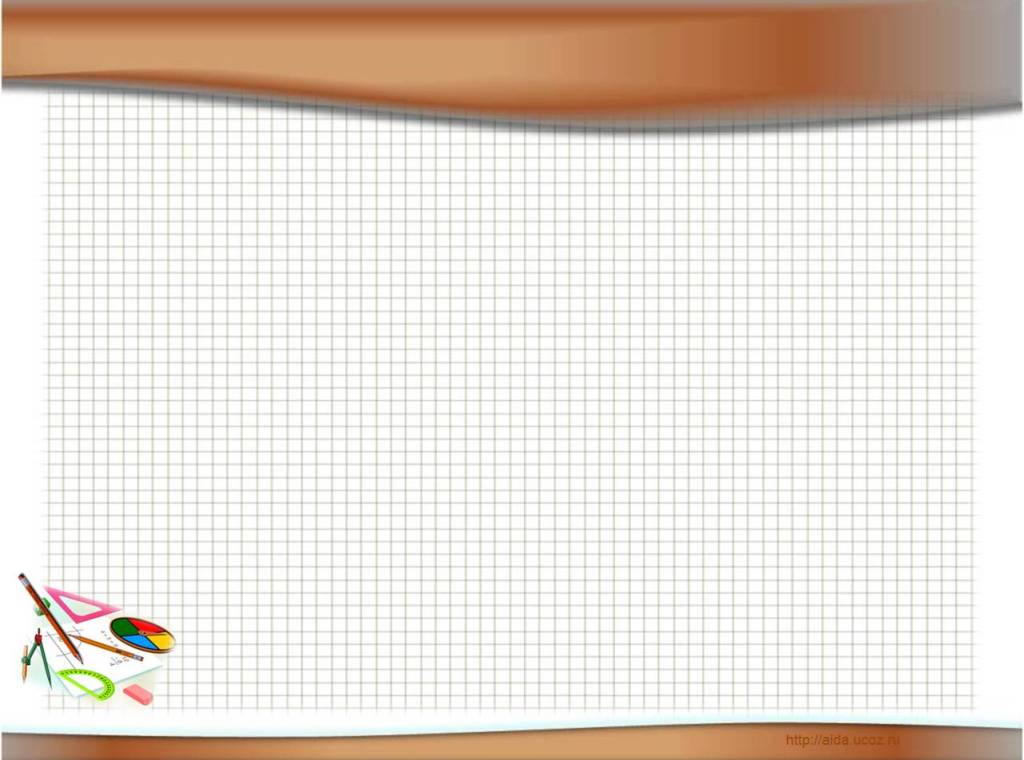 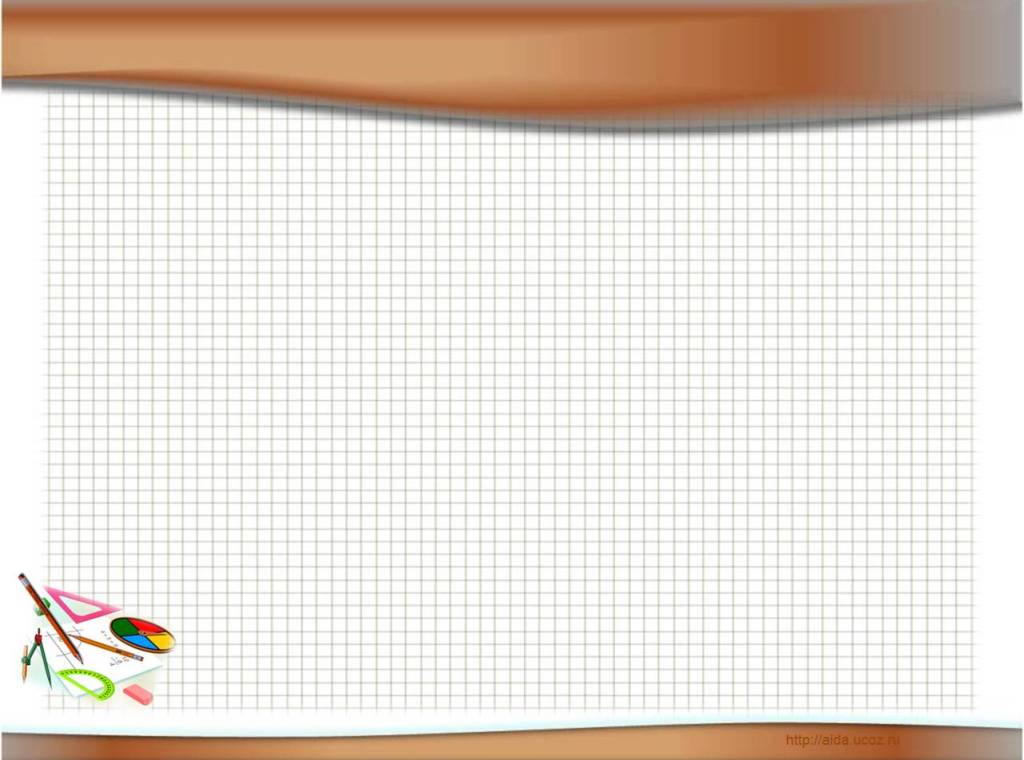 Әр түрлі саладағы  есептері:
«Прогрессия өмірде»
Көк топқа:
Қызыл топқа:
«Биологиядағы прогрессия»
Сары топқа:
«Тарихтағы прогрессия»
Жасыл топқа:
«Физикадағы прогрессия»
Ақ топқа:
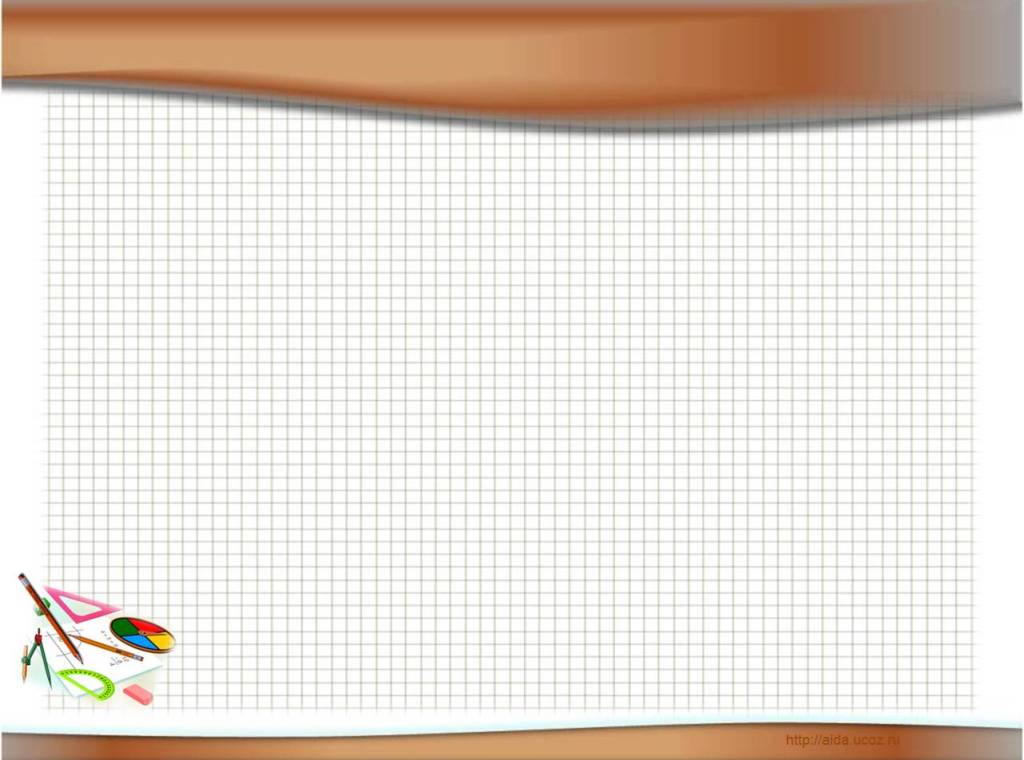 Деңгейлік тапсырмалар
№1.Таблицаны толтыр
№2. Геометриялық прогрессияның бірінші мүшесі 8-ге тең және n-ші мүшесі 648 –ге тең. Алғашқы n мүшесінің қосындысы 968-ге тең екенін ескеріп тізбектің еселегін табыңдар
№3
№438 (оқулық,105 бет)
Жедел-тест.
А)
А)  40          В) 35           С) 39             Д) 50              Е) 61
2) 3,12,…; геометриялық прогрессияның еселігін тап.
А) 3            В) 4              С) 5               Д) 9                Е) 12
В)
С)
А) 30;4        В) 42;5        С) 32;2          Д) 37;3            Е) 45;6
Табу керек:  Sn -?
Д)
А) 535         В) 2 01     С) 701            Д) 381              Е) 901
А) 9        В) 11         С) 15           Д) 7          Е)  3
Е)
6) 5,10,…геометриялық прогрессияның 640-қа 
     тең мүшесінің нөмірін табыңдар
В)
А) 7             В) 8           С) 10              Д) 12              Е) 15
10
«Бағалау »
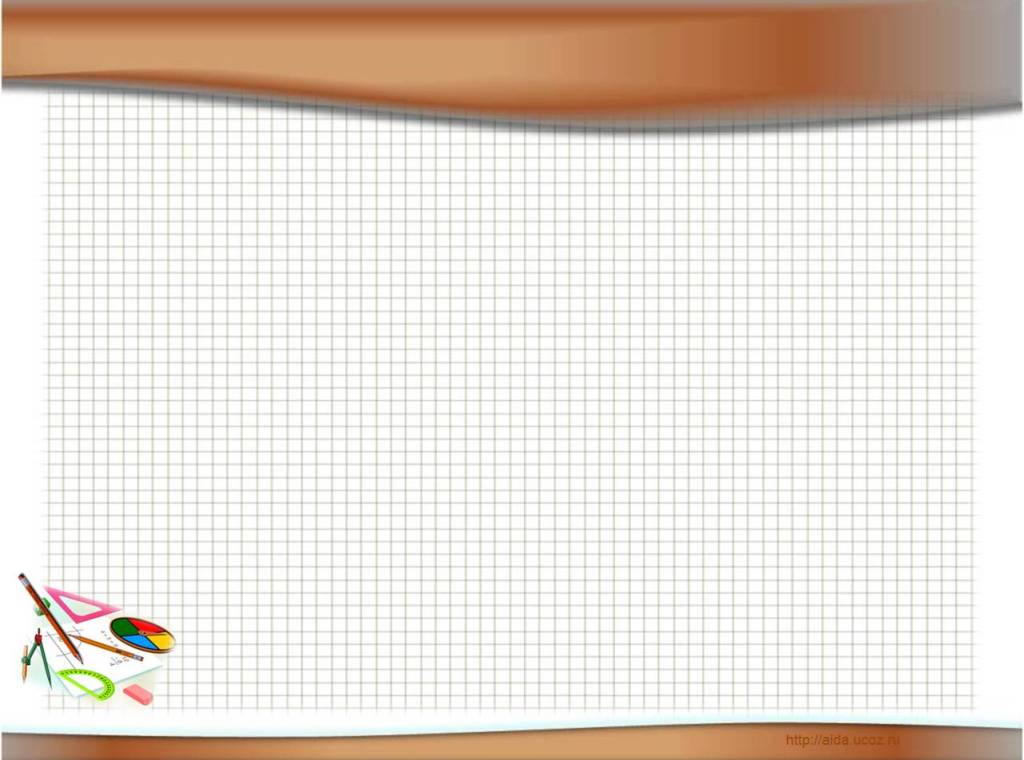 Дескриптор:

-Тізбектерді номірлейді;
- Геометриялық прогрессияның еселігін табады;
-Геометриялықипрогрессияныі п-ші мүшесін есептеп шығара біледі;
-Геометриялықипрогрессияныі п мүшелерінің қосындысының формуласын қолданады;
Дәрежелерді дұрыс есептейді.
                      
                                   Әр есепке біл ұпай.
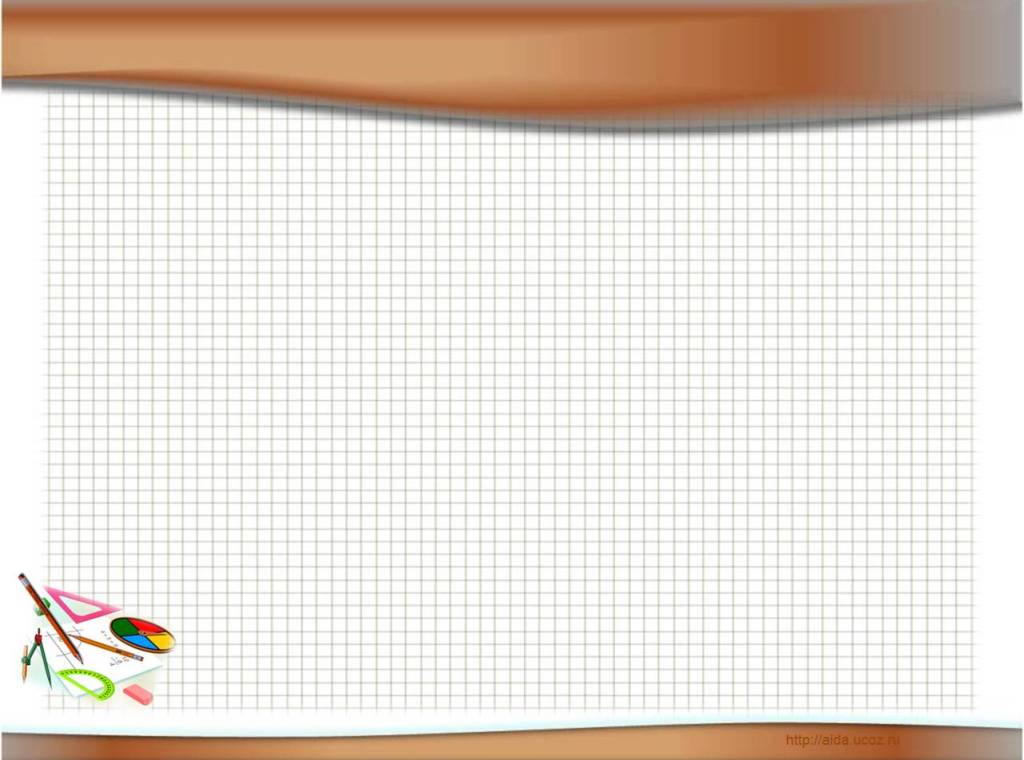 Үйге тапсырма
№ 432 (3-6); №434
Ғаламтор сайттарынан қосымша материалдар алып, оқып-үйрену.
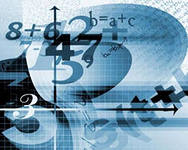 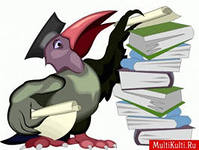 Тарихи мәліметтер
Ерейментау қаласы
Бөгенбай батыр атындағы қазақ орта мектебі
9 “А” сынып оқушысы Канатова Аружан
Мұғалім: Омарова Л.К
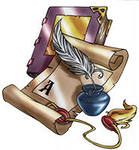 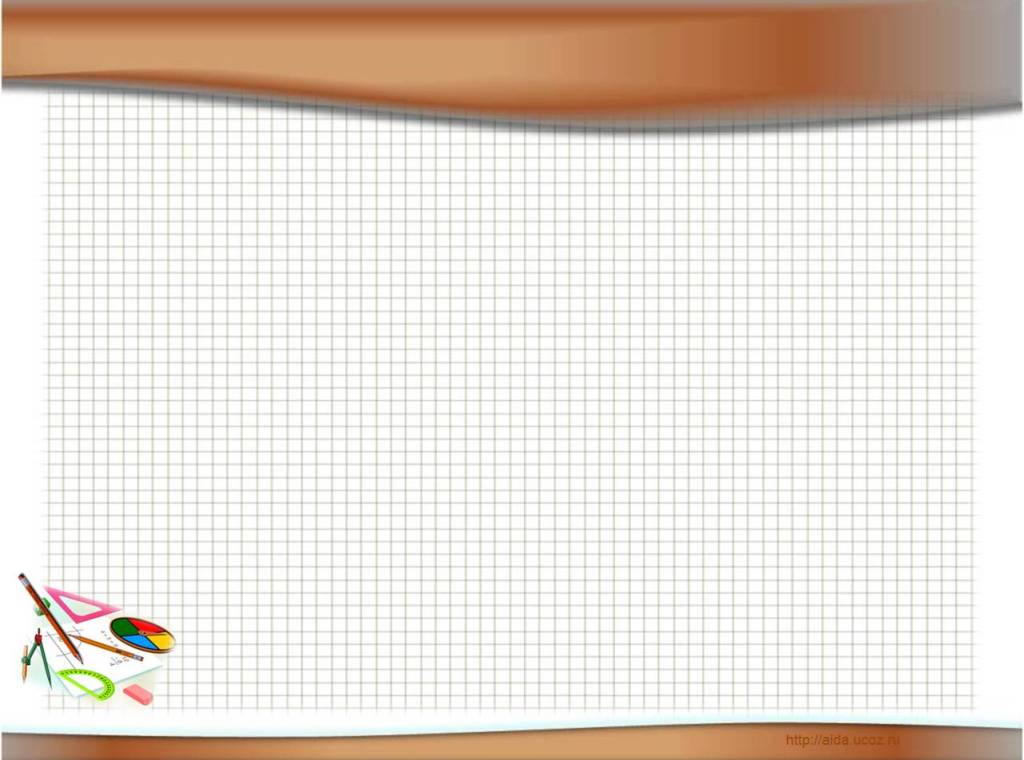 Рефлексия
Сенімсіз
Cенімді
Керемет
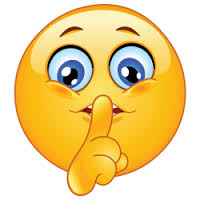 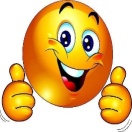 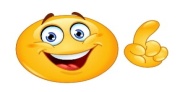 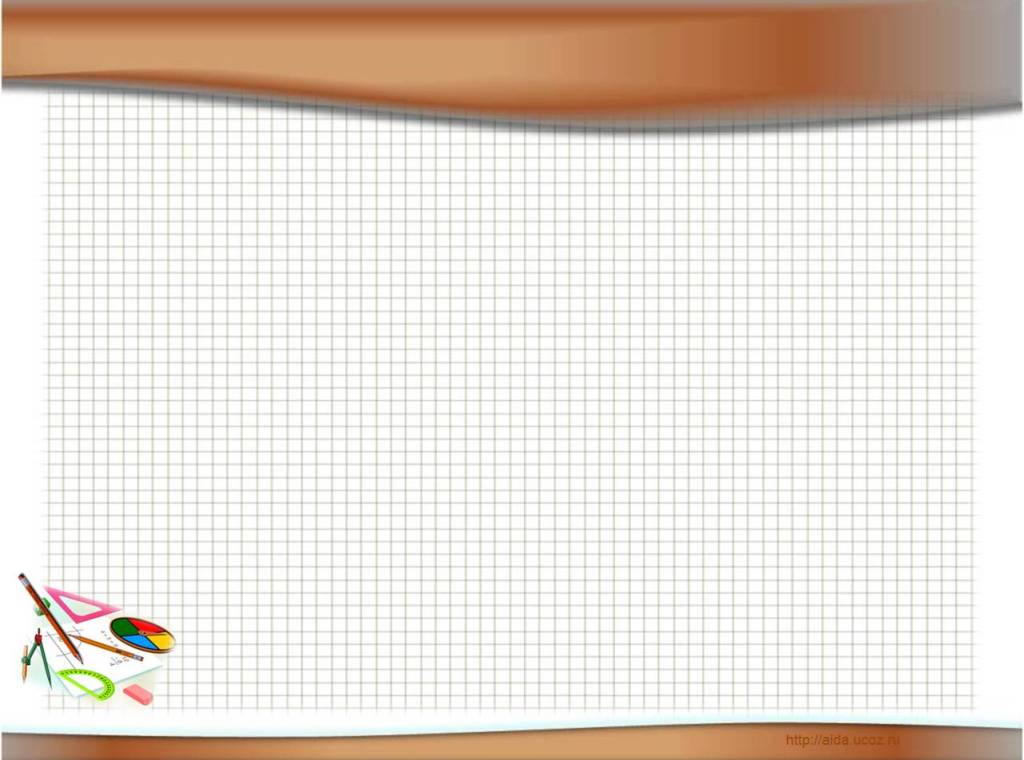 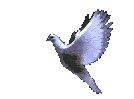 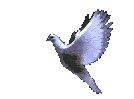 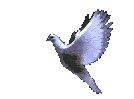 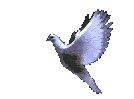 Назар 
аударғандарыңызға
рахмет
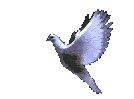 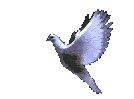 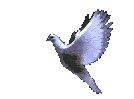 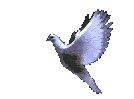